2022 Start Strong DataPresentation
Office Of Assessments
Division Of Teaching and Learning
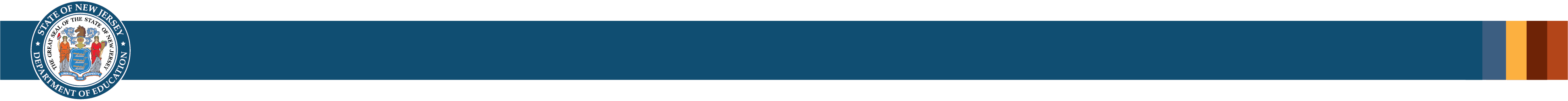 [Speaker Notes: Good morning, President Goldenberg, Vice President Mulvihill, members of the State Board, and Acting Commissioner Allen-McMillan.

Today, my colleague and I will be presenting the results from fall 2022 Start Strong assessments.]
Start Strong Overview
Serves as one of many formative tools available to accelerate student learning and inform instruction.
Measures of a subset of priority prior-year academic standards and indicates the level of support a student needs to engage in grade-level content. 
Produces real-time on-demand results for teachers to drive conversations with students, parents, and other educators at the beginning of the year.
Is designed as a 45-60 minute assessment per subject. 
Allows for statewide comparisons of the readiness for students to engage in grade-level standards.
2
[Speaker Notes: The Start Strong assessments were intended to be one of many formative tools available to districts for the purpose of accelerating student learning. Taking, on average, one class period per test, and being aligned to a subset of priority prior-year academic standards, Start Strong is designed to produce real-time on-demand results for teachers to inform instruction and drive conversations with students, parents, and other educators. Administering the assessment statewide will allow for broad comparisons of the readiness for students to engage in grade-level standards.]
Start Strong Results 2021 and 2022
3
[Speaker Notes: What you see here is a comparison from the fall 2021 to the fall 2022 Start Strong results for English Language Arts, Mathematics, and Science. 

The blue bar indicates the percent of students who achieved Level 3 or Less Support May Be Needed, the orange bar represents the percent of students who achieved Level 2 or Some Support May Be Needed, and the yellow bar the percent of students who achieved Level 1 or Strong Support May Be Needed.

From this it can be seen that students in English language arts may require less support than those in mathematics and science to be successful with grade-level standards in both 2021 and 2022.

I would now like to turn the presentation over to John Boczany to walk you through the English Language Arts results.]
Start Strong English Language Arts (ELA) Test Design: Grade and Content Alignment
4
[Speaker Notes: Thank you, Dr. Schiff,

As we present the results for each content area, we wanted to reiterate what content each student was assessed on. For English language arts, each test was based on a subset of priority prior-year reading standards. There was no writing component on the Start Strong English language arts assessment.]
Start Strong ELA Results
5
[Speaker Notes: First, we will look at the English language arts results separated by grade. The overall state average in ELA is also provided as the first line as a general comparison point.

Grade 9 has the most students demonstrating performance in Level 3, followed closely by students in grades 10, 5, and 8. 

Grade 4 has the most students demonstrating performance in Level 1. While Grade 9 had the most students in level 3, it also has the second most students in Level 1.]
Start Strong ELA Results by Student Demographics
Level 2-3 State Average
Level 1-2 State Average
6
[Speaker Notes: This slide shows the performance by Ethnic or Racial group for African American, Asian, Hispanic, and White students for both the 2021 and 2022 administrations.

Performance remained consistent from 2021 to 2022 for all groups. As was seen in the NJSLA results presented last month, the African American and Hispanic students groups demonstrated performance below the all-student average while Asian and white students have performance above the all-student average.]
Start Strong ELA Results by Student Demographic
Level 2-3 State Average
Level 1-2 State Average
7
[Speaker Notes: As we move forward and look at the Ethnic/Racial group performance by grade we can see that the trends remain consistent across all grades. Our African American and Hispanic students are below the state average, while Asian and White students are outperforming the state average.]
Start Strong ELA Results by Student Demographics
38.1
38.8
8
[Speaker Notes: As we look at the ELA Level 3 performance across our Ethnic/Racial groups it can be seen that the performance gap remains wide.]
Start Strong ELA Results by Student Group
Level 2-3 State Average
Level 1-2 State Average
9
[Speaker Notes: Here we will look at the performance in 2021 compared to 2022 for our Economically Disadvantaged, English Language Learner, and Students with Disabilities groups. The all-student average is also provided as a reference as the first set on the slide. 

All three student groups performed below the all-student average both in 2021 as well as in 2022. In addition, the performance across the years for the Economically Disadvantaged and English Language Learner groups remained consistent while a small increase in performance was observed in the Students with Disabilities group.]
Start Strong ELA Results by Student Group
Level 2-3 State Average
Level 1-2 State Average
10
[Speaker Notes: Looking at the results for the student groups across grades on the 2022 administration it is indicating that overall, students in these groups are more likely to need more support.]
Start Strong ELA Results by Student Group
32.1
30.1
11
Start Strong ELA Cohort Comparison
12
[Speaker Notes: This slide shows the Start Strong ELA Cohort Comparison from 2021 to 2022. The cohort being referred to is the same group of students. For example, the first set of data on the left represents with the orange bar students who were in grade 4 in the fall of 2021 and the yellow bar next to it is the performance of those same students in grade 5 form the fall of 2022.

Students moving from grade 4 to grade 5, and from grade 6 to grade 7, this year demonstrated the need for less support to be successful with the on grade-level standards.

Students moving from grade 5 to grade 6 and from grade 9 to grade 10 this year demonstrated the need for more support to be successful with the on grade-level standards.

Students moving from grade 7 to grade 8 and  from  grade 8 to grade 9 this year demonstrated about the same level of needed support this year as compared to last year.]
Start Strong ELA Grade Level Comparison
13
[Speaker Notes: Where the last slide showed a comparison of two different grades by the same students, this slide shows the comparison of the same grade in 2021 versus 2022 of two different groups of students. 

With the exception of grade 4, students demonstrated about the same level of support needed or slightly more support needed in 2022 when compared to the 2021 data.]
Key Takeaways - ELA
In general, students demonstrated performance that would indicate they may require more support to engage in grade-level content.
With the exception of grade 4, the percent of students in level 3 decreased from fall 2021 to fall 2022.
Three of the six cohorts demonstrated improvement while the other 50% demonstrated some degree of loss.
14
[Speaker Notes: The major takeaways for the Start Strong English Language Arts assessment are:

In general, students demonstrated performance that would indicate they may require more support to engage in grade-level content.

With the exception of grade 4, the percent of students in level 3 decreased from fall 2021 to fall 2022.

Three of the six cohorts demonstrated improvement while the other 50% demonstrated some degree of loss.

I would now like to hand the presentation back over to Assistant Commissioner Schiff.]
Start Strong Mathematics Test Design: Grade and Content Alignment
15
[Speaker Notes: Moving to looking at the mathematics results for the Start Strong, we first want to look at what content each student was assessed on. For grades 4 through 8, the test was designed to focus on priority prior-year standards. For those students taking the Algebra I assessment, the test was built using grade 8 standards specifically related to algebraic concepts. The Geometry assessment was focused on grade 8 standards specifically relevant to geometric concepts. Finally, the Algebra II assessment was based on the Algebra I standards specifically relevant to algebra II concepts.]
Start Strong Mathematics Results
16
[Speaker Notes: Looking at the mathematics results separated by grade. The overall state average in math is also provided as the first line as a general comparison point.

Grade 4 students had the most students demonstrating performance in Level 3, followed closely by students taking Algebra II and students in grade 5. 

The Algebra I assessment has the most students demonstrating performance in Level 1 with students enrolled in Geometry also needing strong support to be successful in grade-level standards.]
Start Strong Math Results by Student Demographics
Level 2-3 State Average
Level 1-2 State Average
17
[Speaker Notes: This slide shows the performance by Ethnic or Racial group for African American, Asian, Hispanic, and White students for both the 2021 and 2022 administrations.

Performance remained consistent from 2021 to 2022 for all groups. As was seen in the ELA results, the African American and Hispanic student groups demonstrated performance below the all-student average while Asian and white students have performance above the all-student average.]
Start Strong Math Results by Student Demographic
Level 2-3 State Average
Level 1-2 State Average
18
[Speaker Notes: As we move forward and look at the Ethnic/Racial group performance by grade we can see that the trends remain consistent across all grades. Our African American and Hispanic students are below the state average, while Asian and White students are outperforming the state average.]
Start Strong Math Results by Student Demographics
49.8
48.9
19
[Speaker Notes: As we look at the mathematics Level 3 performance across our Ethnic/Racial groups it can be seen that the performance gap remains wide, similar to what was observes in ELA.]
Start Strong Math Results by Student Group
Level 2-3 State Average
Level 1-2 State Average
20
[Speaker Notes: Here we will look at the performance in 2021 compared to 2022 for our Economically Disadvantaged, English Language Learner, and Students with Disabilities groups. The all-student average is also provided as a reference as the first set on the slide. 

All three student groups performed below the all-student average both in 2021 as well as in 2022. In addition, the performance across the years for all groups indicated an increase in performance in 2022.]
Start Strong Mathematics Results by Student Group
Level 2-3 State Average
Level 1-2 State Average
21
[Speaker Notes: Looking at the results for the student groups across grades on the 2022 administration it is indicating that overall, students in these groups are more likely to need more support.]
Start Strong Math Results by Student Group
18.0
18.7
22
Start Strong Mathematics Cohort Comparison
23
[Speaker Notes: This slide shows the mathematics cohort comparison, again same group of students over two different grades.

For the students moving into grades 5, 6, and 7, all three cohorts demonstrated an increase in performance in 2022 compared to 2021.

The data presented for the cohort of students moving from grade 7 to grade 8 indicates a decrease in performance, however this doesn’t tell the whole story. The grouping of students in grade 8 in 2022 is only approximately two-thirds of the group of students that were in grade 7 in 2021. This is because the more advanced mathematics students have moved into Algebra 1 as opposed to grade 8 mathematics. With this, it is expected the performance level for grade 8 students would be lower than it was when they were in grade 7.]
Start Strong Mathematics Grade Level Comparison
24
[Speaker Notes: Moving to the grade level comparison, where the data shows performance from two different groups of students at the same grade level in 2022 versus 2021, it can be observed that there is an increase in performance seen from grade 4 through Algebra 1. The performance in geometry remained about consistent across the two year, and there was a decrease in performance with algebra II test takers.]
Key Takeaways - Mathematics
In general students demonstrated performance that would indicate they may require less support to engage in grade-level content.
With the exceptions of Algebra II and Geometry, performance at all grades increased from fall 2021 to fall 2022.
Cohort performance can only be compared for students currently in grades 5, 6, and 7. Results indicate that these cohorts may require less support overall in 2022 to engage in grade-level content.
25
[Speaker Notes: The major takeaways for the Start Strong mathematics assessment are:

In general students demonstrated performance that would indicate they may require less support to engage in grade-level content.

With the exceptions of Algebra II and Geometry, performance at all grades increased from fall 2021 to fall 2022.

Cohort performance can only be compared for students currently in grades 5, 6, and 7. Results indicate that these cohorts may require less support overall in 2022 to engage in grade-level content. 

Mr. Boczany will now take you through the Start Strong Science results.]
Start Strong Science Test Design: Grade and Content Alignment
26
[Speaker Notes: Thank you Dr. Schiff,

The science assessment is only offered in three grades as opposed to all grades as was seen with ELA and mathematics. 

Also, unlike ELA and Math, the science assessments are grade banded. So, students participating in the grade 6 assessment would be presented questions aligned to the standards from grades 3 through 5. The grade 9 assessment contained items aligned to the middle school standards while the grade 12 assessment items were aligned to the high school science standards.]
Start Strong Science Results
27
[Speaker Notes: This first slide shows the science results separated by grade. The overall state average in science is also provided as the first line as a general comparison point.

Grade 12 students had the most students demonstrating performance in Level 3, followed closely by students in grade 6. 

The grade 12 students also had the largest percentage of students demonstrating performance in level 1.]
Start Strong Science Results by Student Demographics
Level 2-3 State Average
Level 1-2 State Average
28
[Speaker Notes: This slide shows the performance by Ethnic or Racial group for African American, Asian, Hispanic, and White students for both the 2021 and 2022 administrations.

Performance remained consistent from 2021 to 2022 for all groups. As was seen in the ELA and mathematics results, the African American and Hispanic student groups demonstrated performance below the all-student average while Asian and white students have performance above the all-student average.]
Start Strong Science Results by Student Demographic
Level 2-3 State Average
Level 1-2 State Average
29
[Speaker Notes: Similar to ELA and Math, as we move forward and look at the Ethnic/Racial group performance by grade we can see that the trends remain consistent across all grades. Our African American and Hispanic students are below the state average, while Asian and White students are outperforming the state average.]
Start Strong Science Results by Student Demographics
38.1
39.3
30
[Speaker Notes: As we look at the science Level 3 performance across our Ethnic/Racial groups it can be seen that the performance gap remains wide, similar to what was observes in ELA and mathematics.]
Start Strong Science Results by Student Group
Level 2-3 State Average
Level 1-2 State Average
31
[Speaker Notes: Here we will look at the performance in 2021 compared to 2022 for our Economically Disadvantaged, English Language Learner, and Students with Disabilities groups. The all-student average is also provided as a reference as the first set on the slide. 

All three student groups performed below the all-student average both in 2021 as well as in 2022. While the overall performance of the Economically Disadvantaged and English Language Learner student groups had relatively consistent performance across the two year, the Students with Disabilities group demonstrated an increase in performance in 2022 compared to 2021.]
Start Strong Science Results by Student Group
Level 2-3 State Average
Level 1-2 State Average
32
[Speaker Notes: Looking at the results for the student groups across grades on the 2022 administration it is indicating that overall, students in these groups are more likely to need more support.]
Start Strong Science Results by Student Group
18.5
17.5
33
Start Strong Science Grade Level Comparison
34
[Speaker Notes: When we look at the grade level comparison, different students but the same grade, it is seen that in grade 6 there was a small increase in performance while in both grade 9 and 12 there was a small decrease in performance in 2022 compared with 2021.]
Key Takeaways - Science
Grades 6 and 12 students demonstrated performance to indicate they may require less support than students in grade 9 to engage in grade-level content.
No cohort data can be determined for science as the assessment is only offered in grades 6, 9, and 12. With students testing only every three years in science rather than yearly as with ELA and math, cohort comparisons would not be able to be completed until fall 2024.
35
[Speaker Notes: The Key takeaways for science are:

Grades 6 and 12 students demonstrated performance to indicate they may require less support than students in grade 8 to engage in grade-level content.

No cohort data can be determined for science as the assessment is only offered in grades 6, 9, and 12. With students testing only every three years in science rather than yearly as with ELA and math, cohort comparisons would not be able to be completed until fall 2024.

I would now like to pass the presentation back to Dr. Schiff to go through the final overall takeaways.]
Key Takeaways
When comparing results from 2021 to 2022, the data show improvements in mathematics performance which may be a leading indicator of rebounding from the effects of the COVID-19 pandemic.
The percent of students who need the most support is greater in math and science compared to ELA.
Racial/Ethnic achievement gaps persist and are consistent with NJSLA and National Trends.
Economically Disadvantaged, English Learners, and Students with Disabilities require stronger support than students who are not identified as a member of these student groups.
36
[Speaker Notes: Final Takeaways:

When comparing results from 2021 to 2022, the data show improvements in mathematics performance which may be a leading indicator of rebounding from the effects of the COVID-19 pandemic.

The percent of students who need the most support is greater in math and science compared to ELA.

Racial/Ethnic achievement gaps persist and are consistent with NJSLA and National Trends.

Economically Disadvantaged, English Learners, and Students with Disabilities require stronger support than students who are not identified as a member of these student groups.]
Thank You!
New Jersey Department of Education: nj.gov/education
Questions?
Follow Us!
Facebook: @njdeptofed
Twitter: @NewJerseyDOE
Instagram: @NewJerseyDoe
37